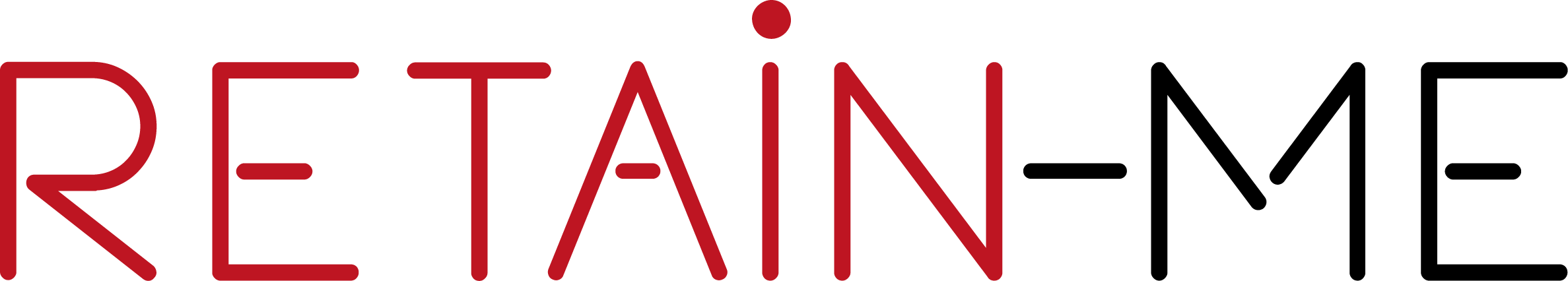 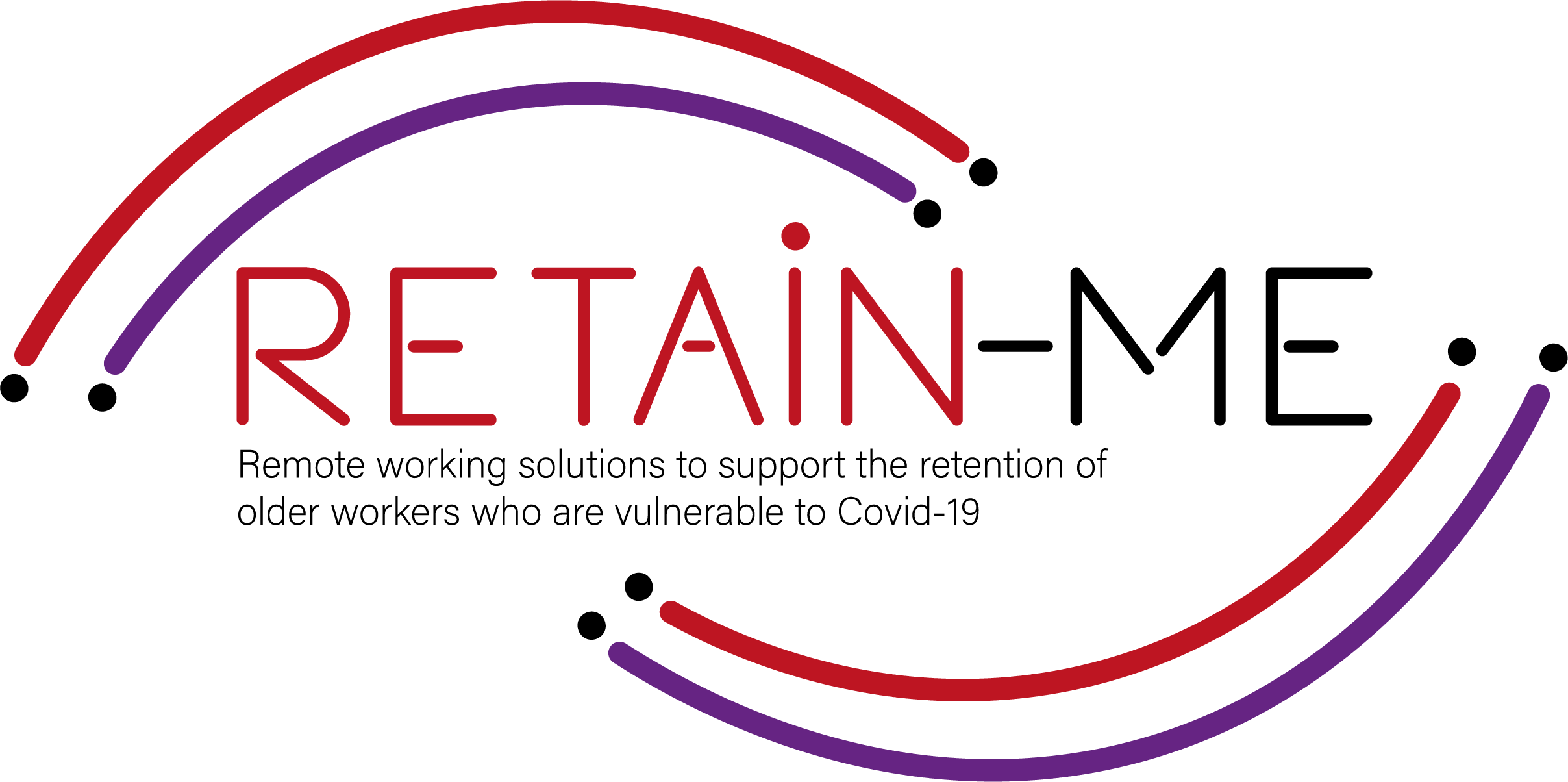 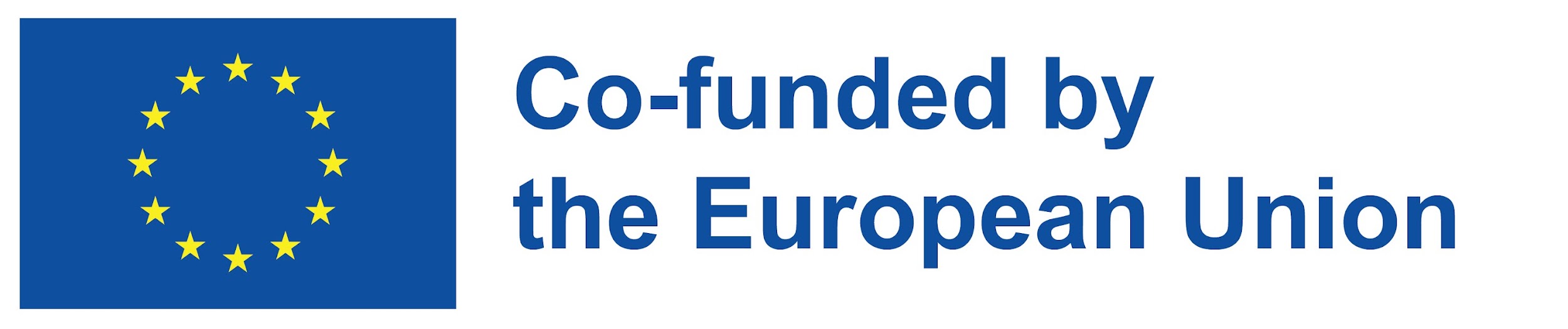 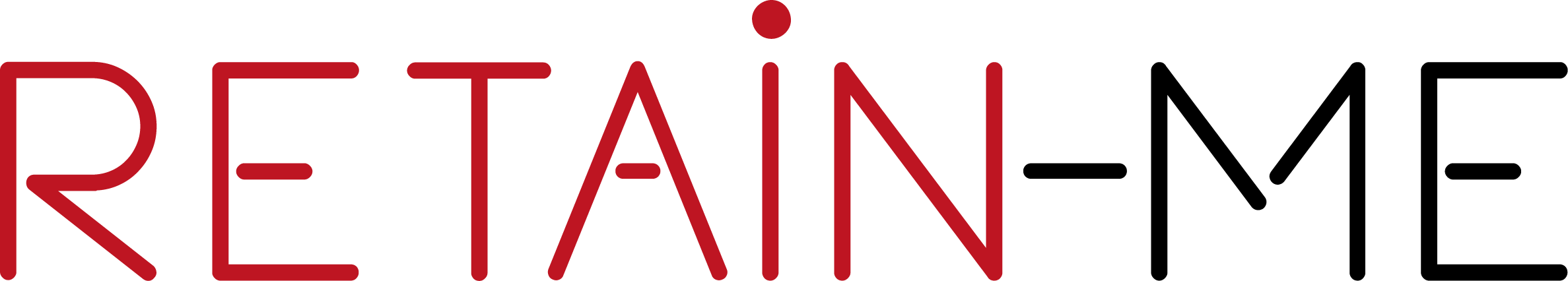 Hdbchdcbhwdcbdwhc wdhbc hwdc hd chc hc hc hd chdc condhdclhwdbcdhbcw
HABILIDADES PARA LA BÚSQUEDA DE EMPLEO REMOTO
¿CÓMO PRESENTARSE DURANTE UNA ENTREVISTA EN LÍNEA?
“Dos cosas siguen siendo irrecuperables: el tiempo y una primera impresión.”
- Cynthia Ozick
Here you could describe the topic of the section
Here you could describe the topic of the section
Here you could describe the topic of the section
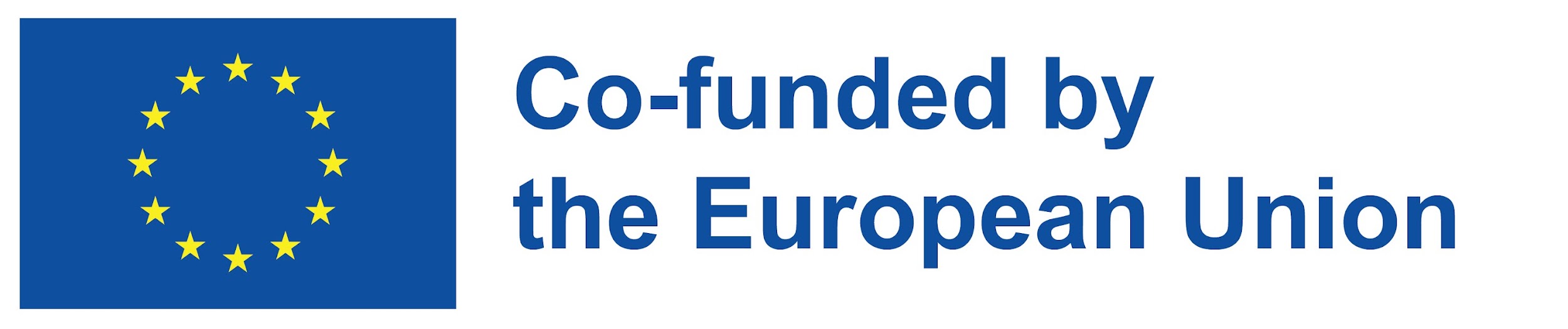 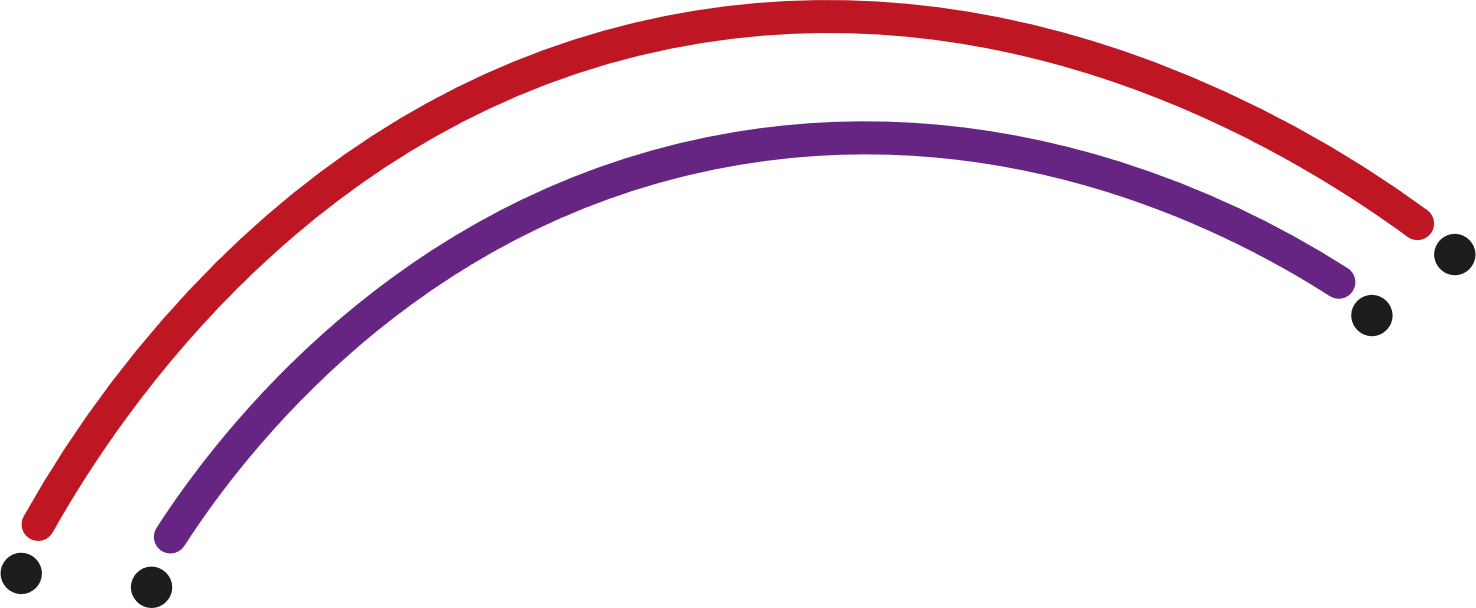 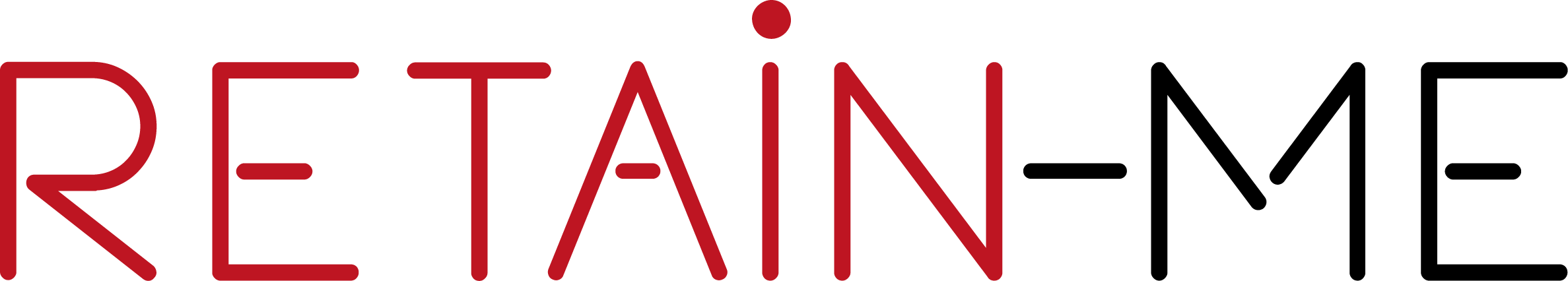 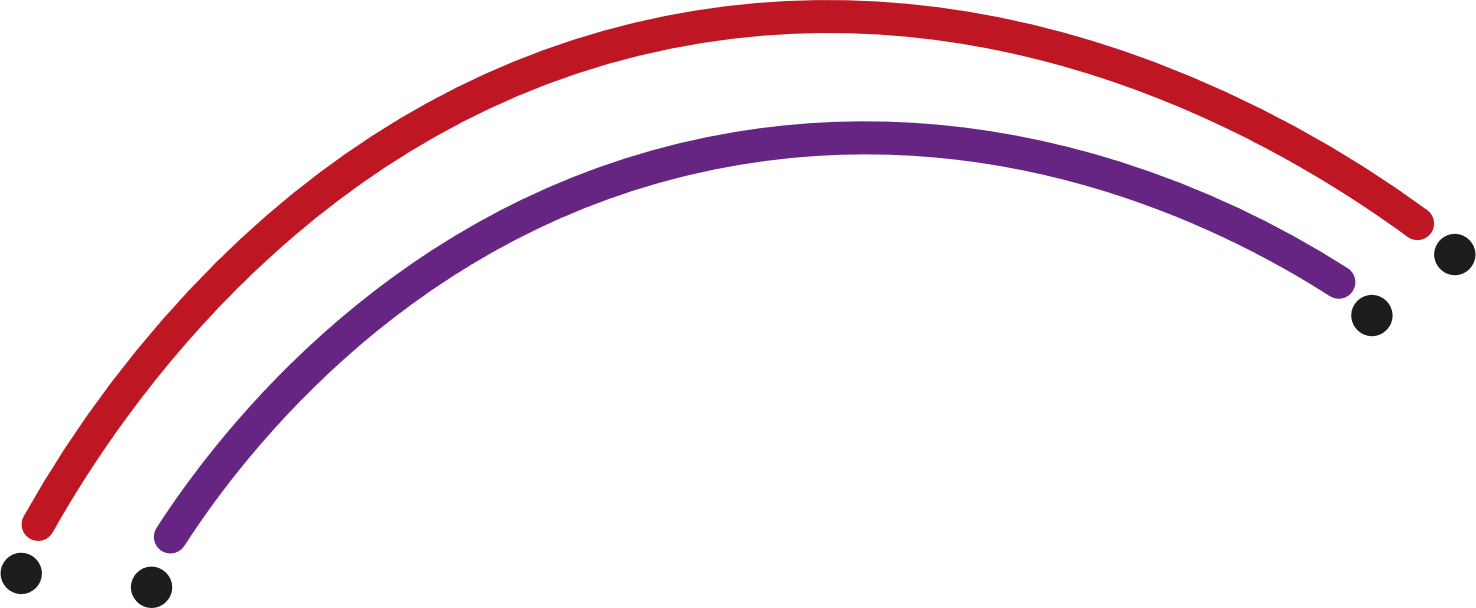 Las entrevistas de trabajo siempre han sido desalentadoras para los empleados de todos los niveles de experiencia porque incluyen una primera impresión rápida y podrían ponerlo en el lugar para demostrar su valía. La entrevista en línea puede ser aún más estresante; Sin embargo, todavía hay varias maneras de verse profesional y causar una excelente primera impresión en línea.
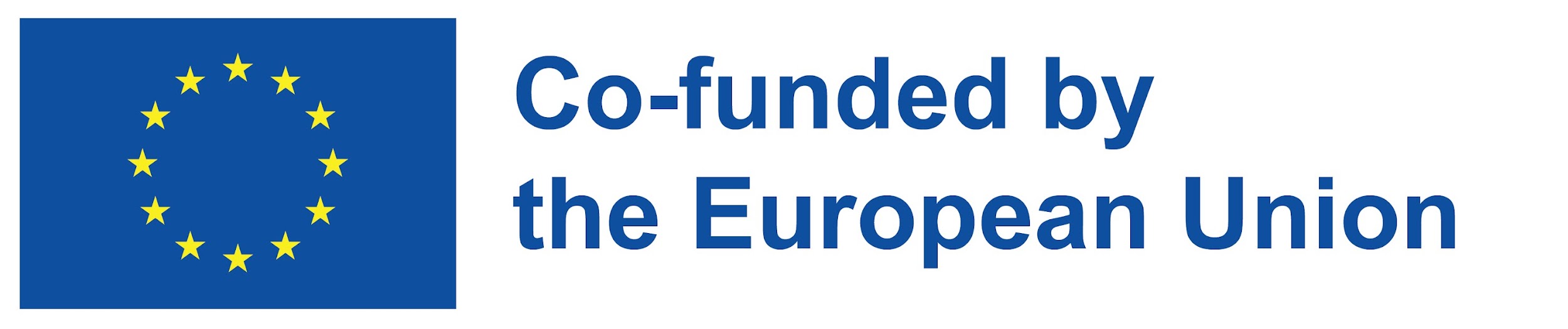 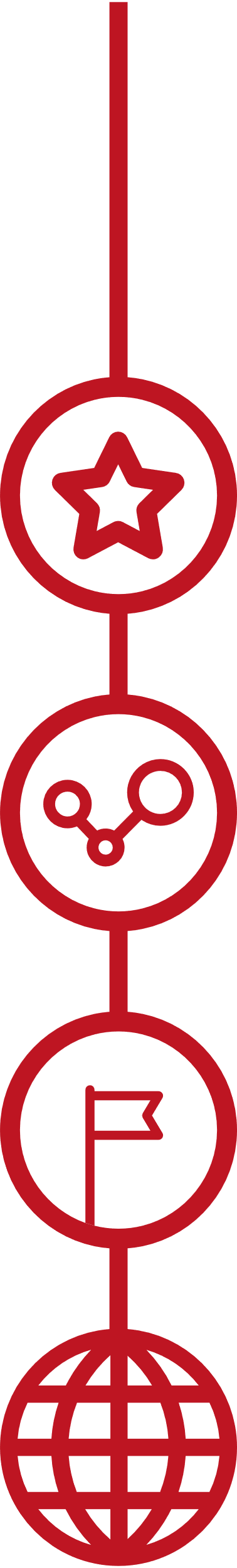 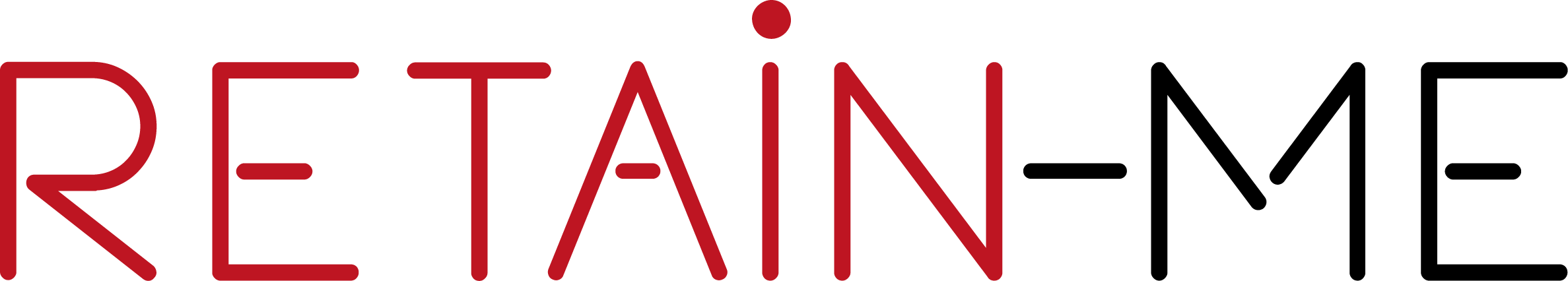 UN LENGUAJE CORPORAL ADECUADO
Un lenguaje corporal atractivo durante la entrevista te ayudará a responder con confianza y energía.
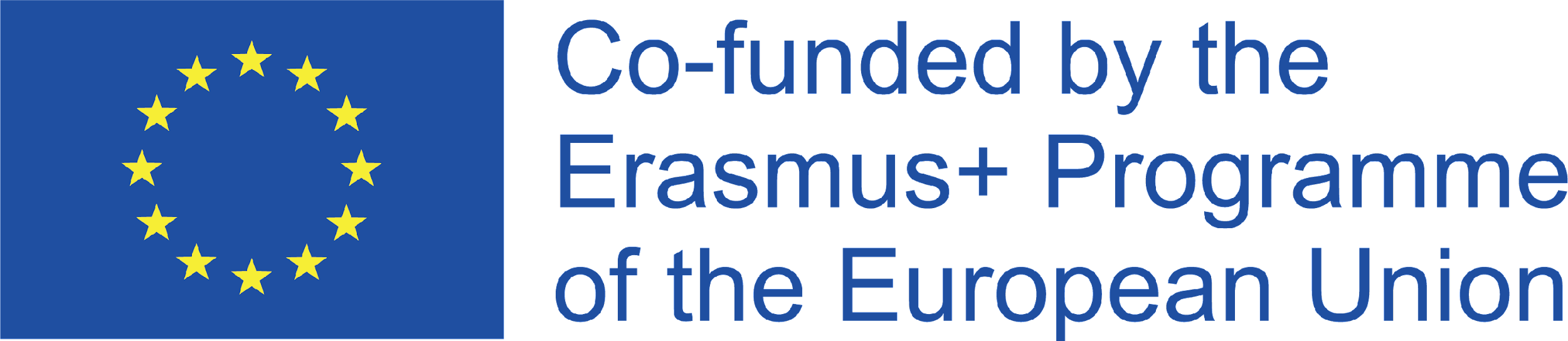 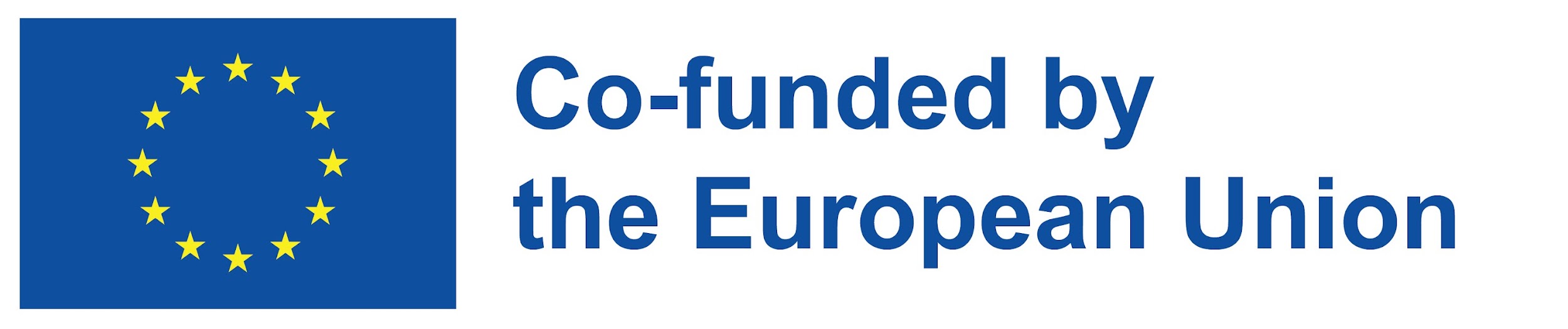 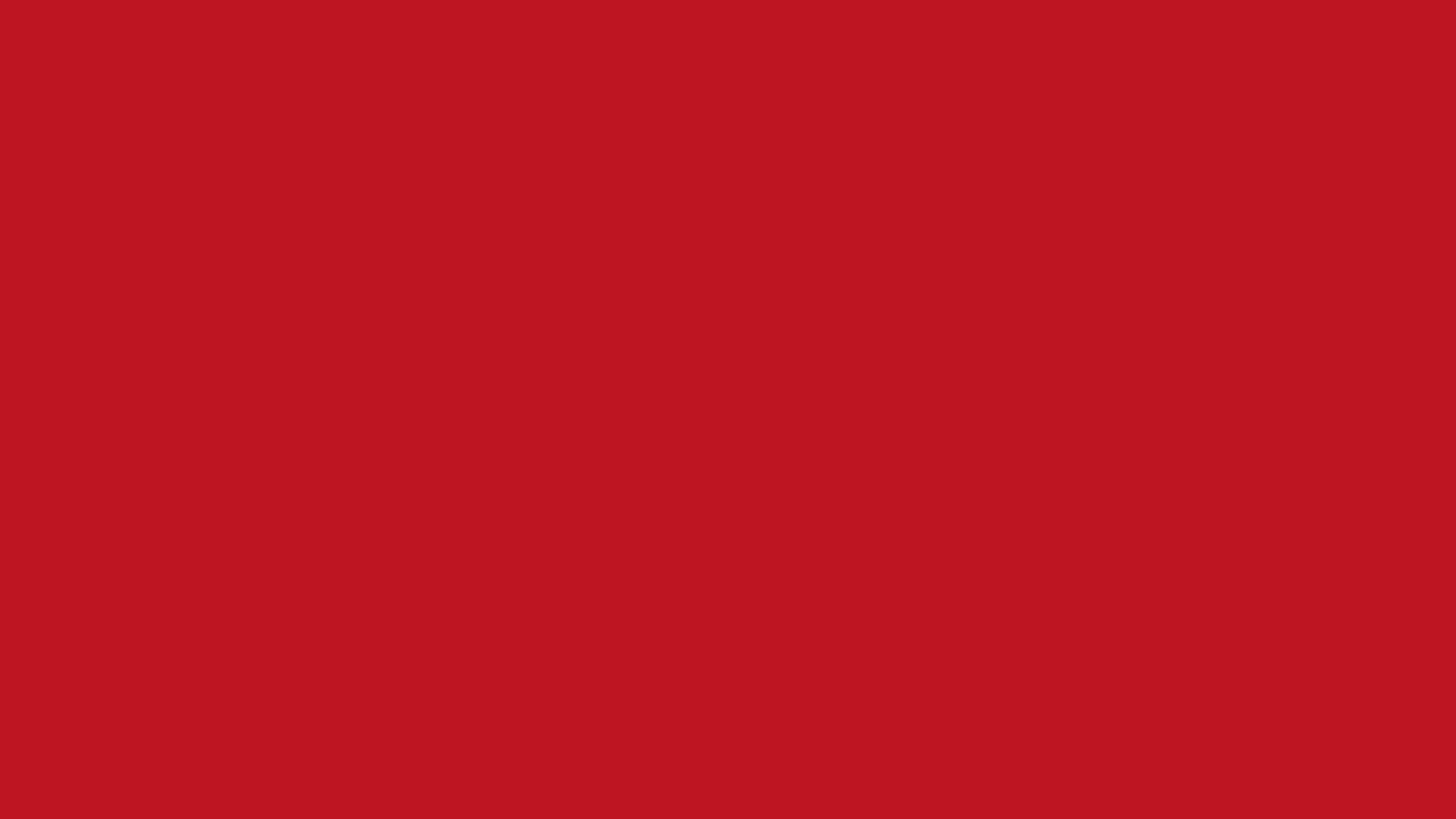 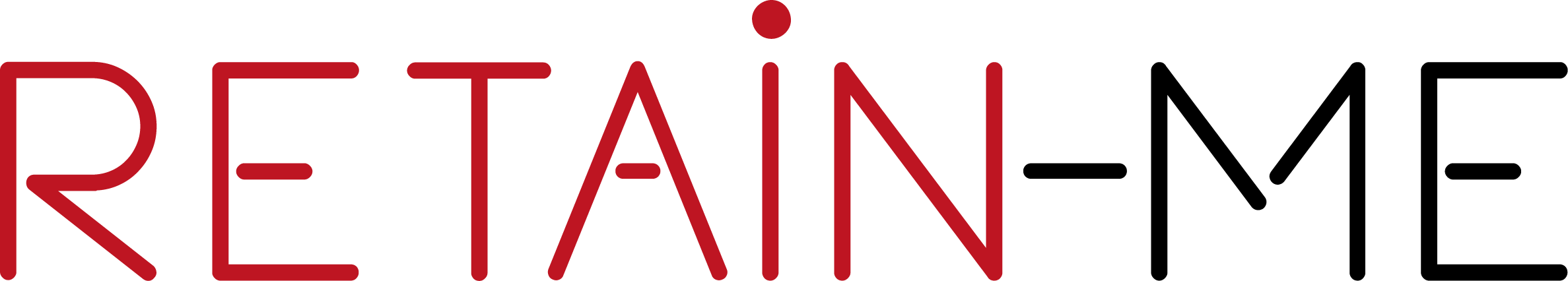 ¡No te quedes atrás! 
Encorvarse puede hacer que te sientas cansado y quieras terminar ya con la entrevista. 
¡No cruces los brazos ni las piernas! 
Cruzar los brazos o las piernas hará que parezca que no está completamente comprometido y puede causar un bloqueo mental que hace que sea difícil asimilar realmente la información.
¡Mantén un contacto visual! 
En lugar de mirar a la persona en la pantalla, mire directamente a la cámara web y manténgase comprometido. Puede ser difícil mirar a la cámara cuando ves a una persona en la pantalla.
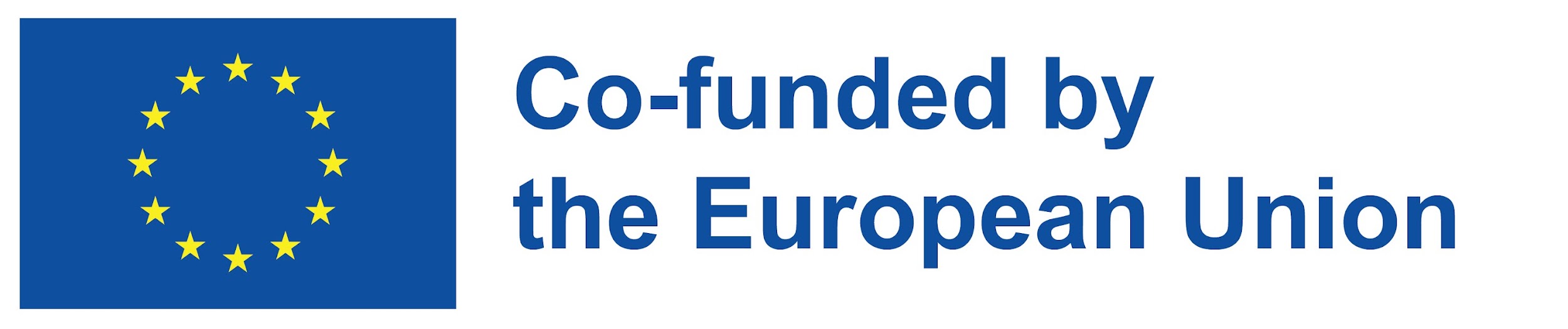 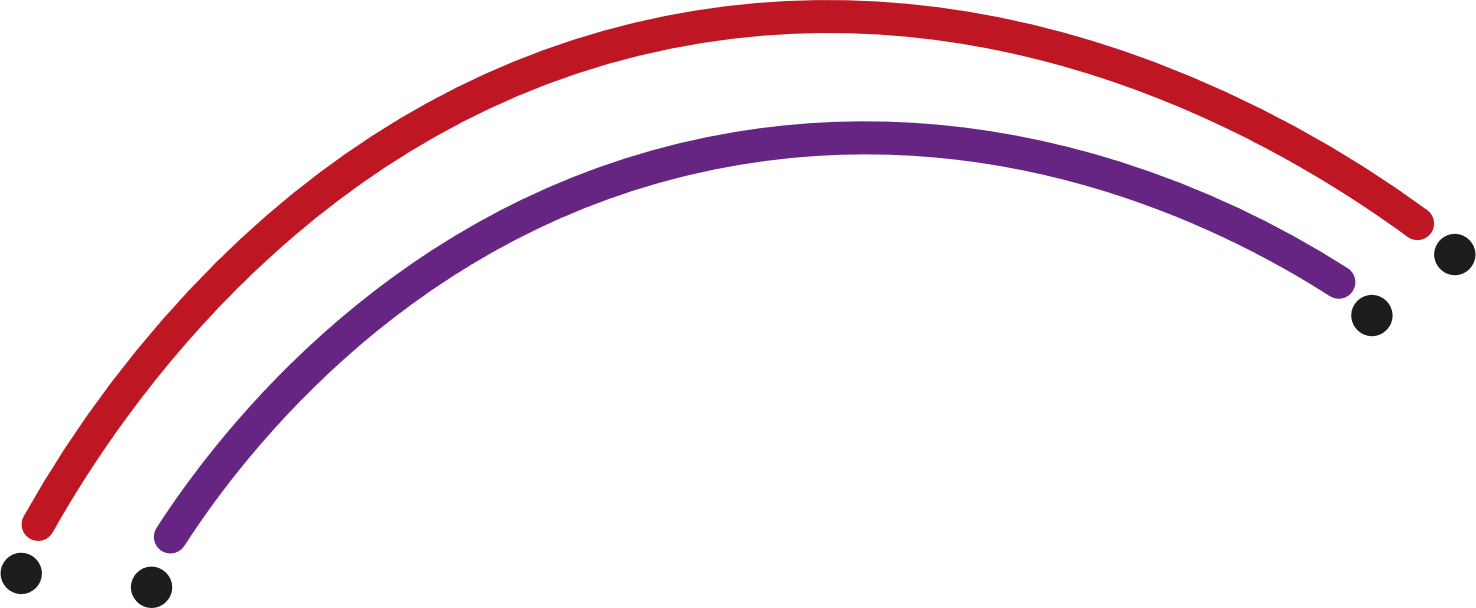 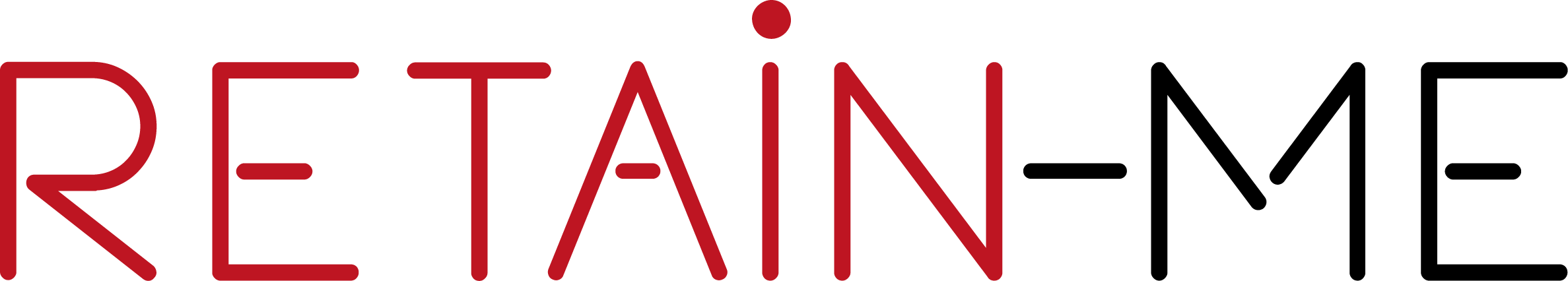 ¡Sonríe y luce genuino! 
Es importante tener una sonrisa segura y genuina al comenzar la entrevista. Además, mientras el gerente de contratación está hablando, es crucial parecer interesado, enfocado y, en general, tener una expresión agradable en su rostro.
¡Recuerda el tono de voz correcto! 
Un tono de voz seguro y entusiasta te pondrá menos nervioso. Solo relájate y recuerda respirar.
¡Vístete elegante! 
Un atuendo armado puede tener un fuerte impacto en un reclutador, incluso si la entrevista es en línea. ¡Vístete de pies a cabeza como tendrías una entrevista en persona! ¡Te hará sentir más seguro!
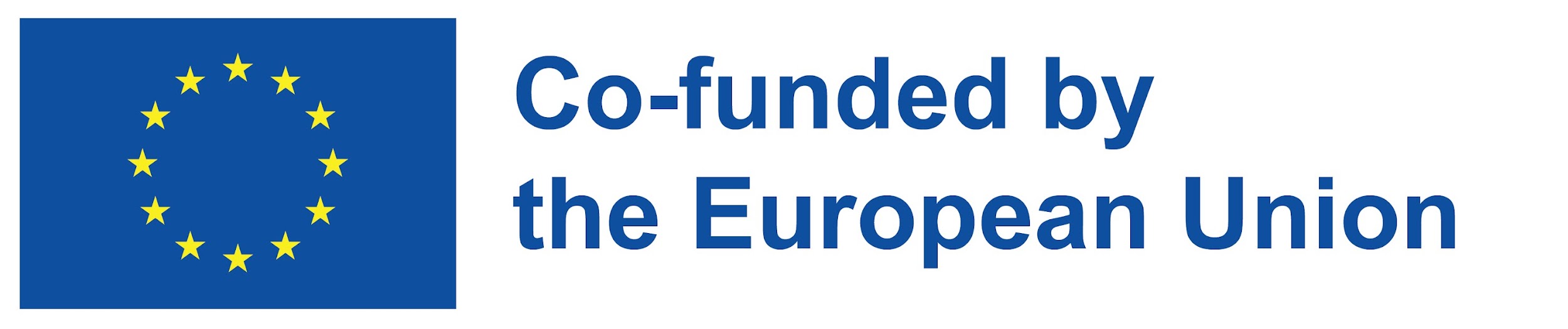 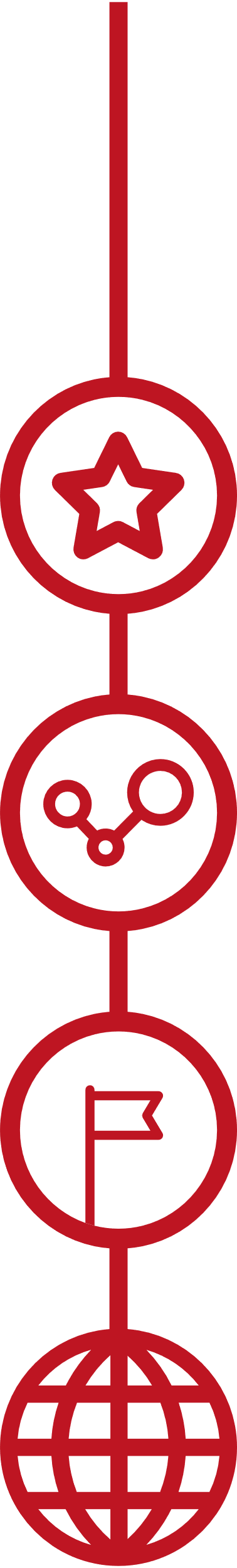 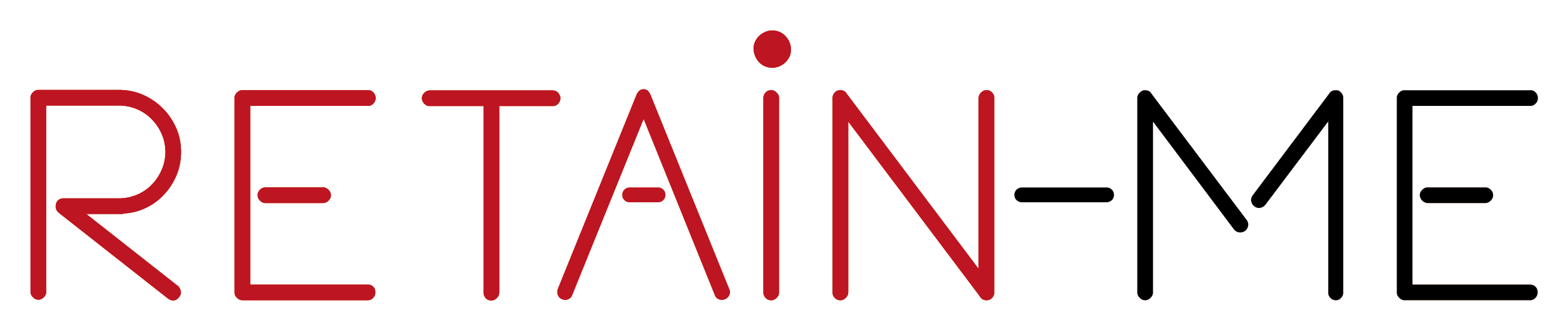 ¡TENER CONFIANZA AYUDA!
Recuerda que quieres parecer genuino y auténtico durante una entrevista. Esa es tu oportunidad de expresarte fuera del papel. ¡Ahora puedes mostrar quién eres como individuo!
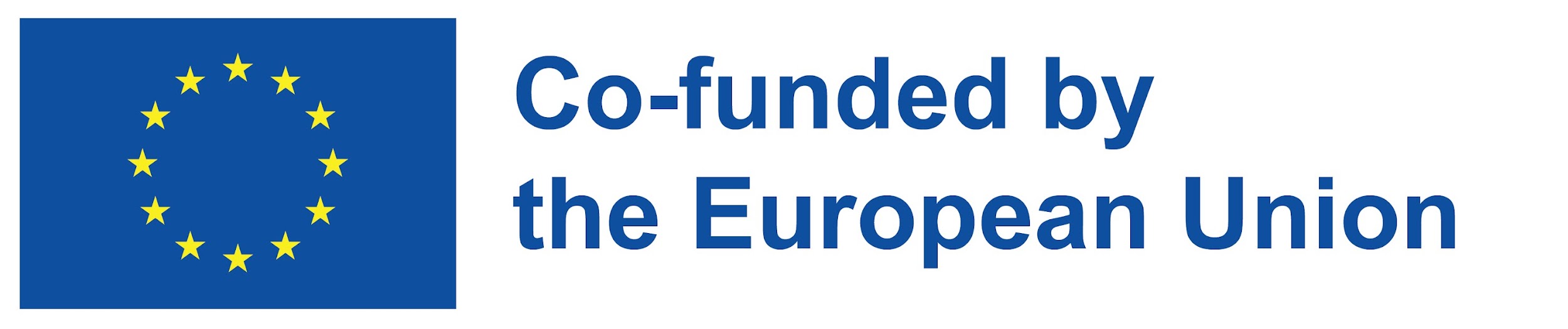 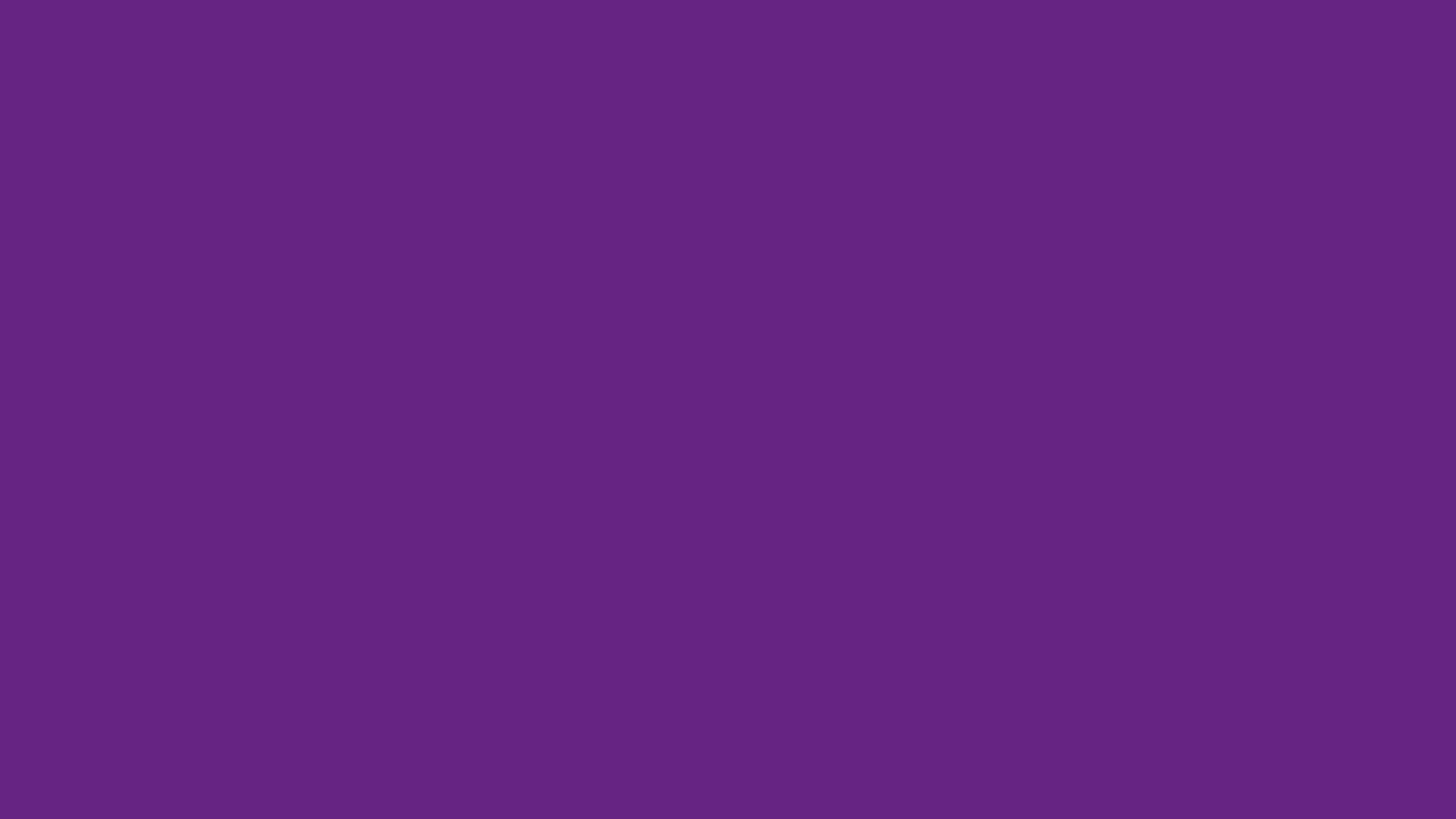 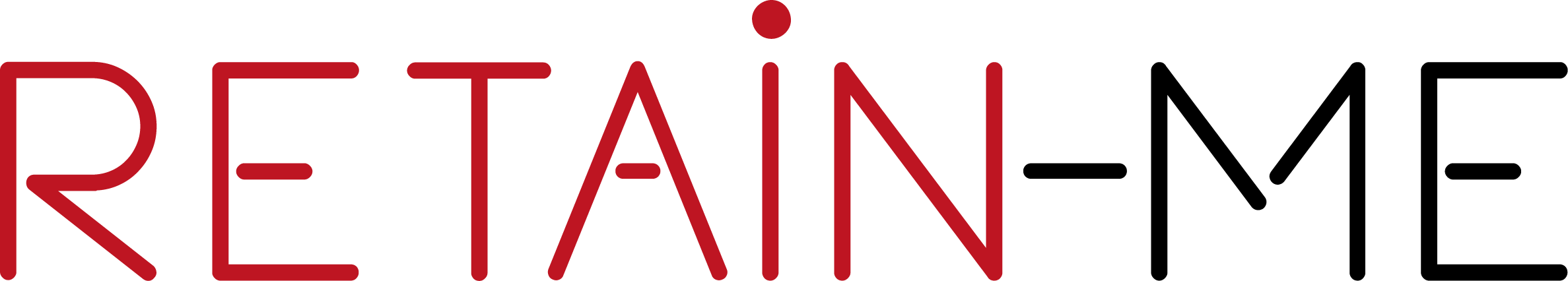 Deténgase y piense profundamente en sus fortalezas, debilidades y rasgos. Puede hacer una lista con anticipación para organizar sus pensamientos. Cuando sepa lo que quiere comunicar, le resultará más fácil dejar que sus fortalezas brillen naturalmente.
Al tratar de presentarse como una persona profesional y de buen comportamiento, se da la mejor oportunidad posible de tener éxito en su transición a una carrera de trabajo remoto. Prepárese de antemano y sea usted mismo, ya que es una manera perfecta de causar buenas primeras impresiones y comenzar una nueva carrera en línea.
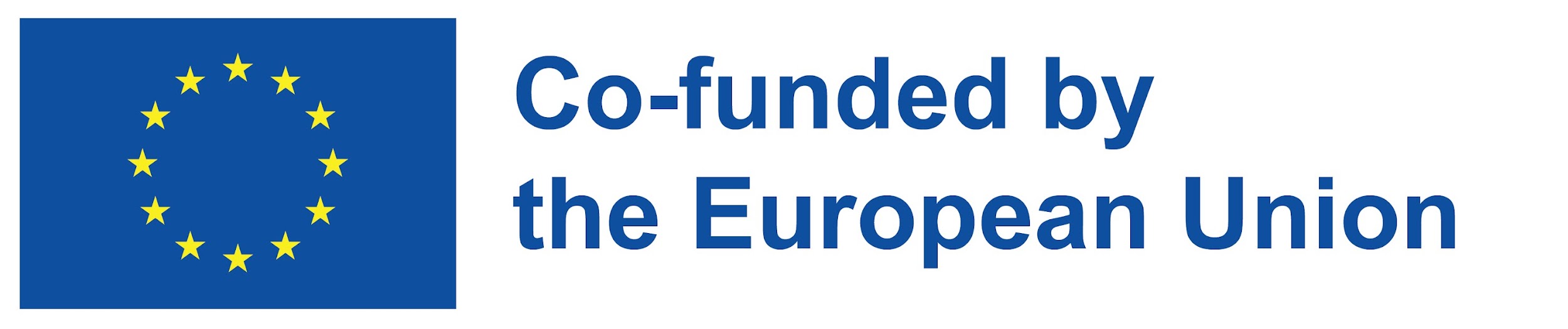 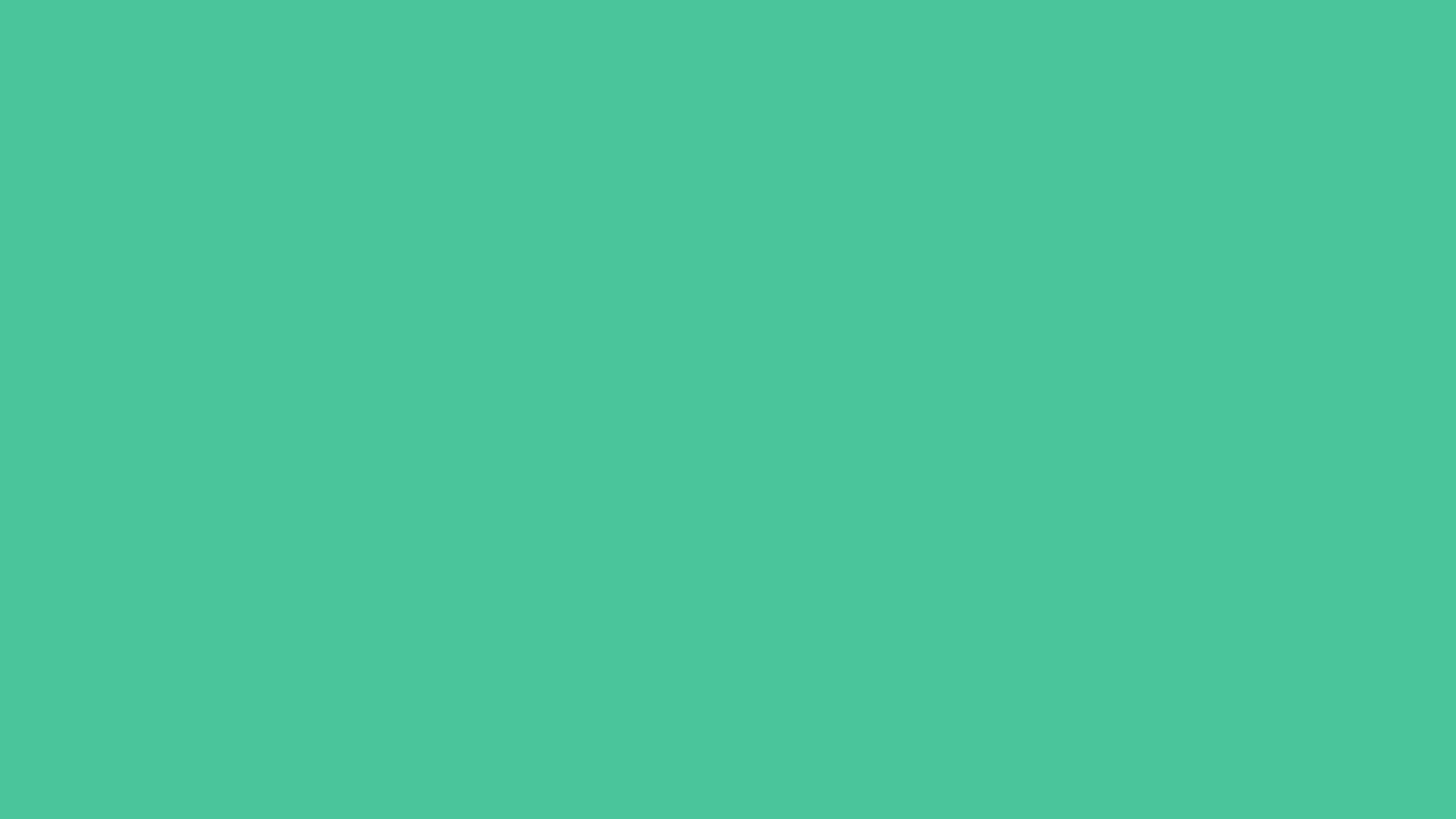 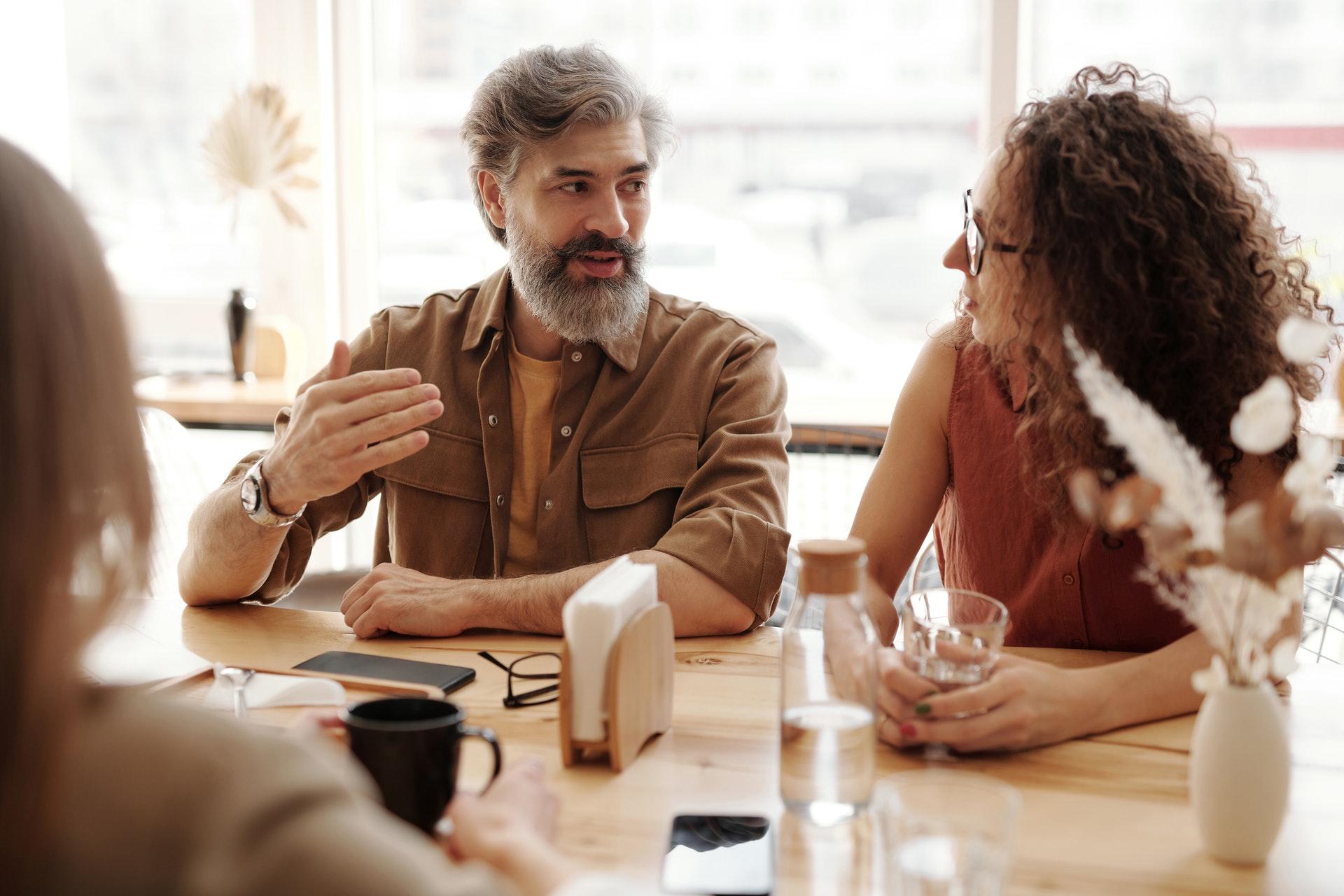 PARA MÁS INFORMACIÓN
Para obtener más información sobre cómo presentarse 
Durante una entrevista en línea, visite Indeed.com 
https://ca.indeed.com/career-advice/interviewing/video-interview-guide
https://ca.indeed.com/career-advice/interviewing/how-to-introduce-yourself-in-a-interview
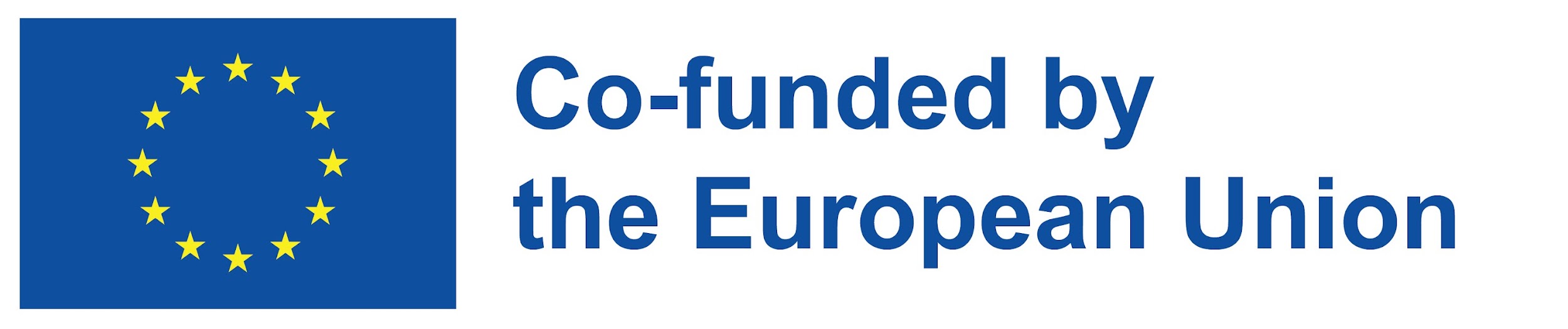 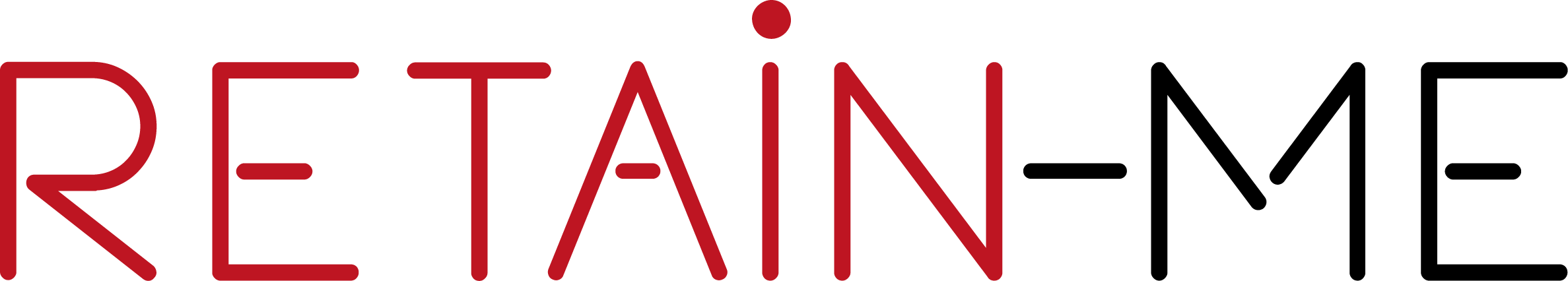 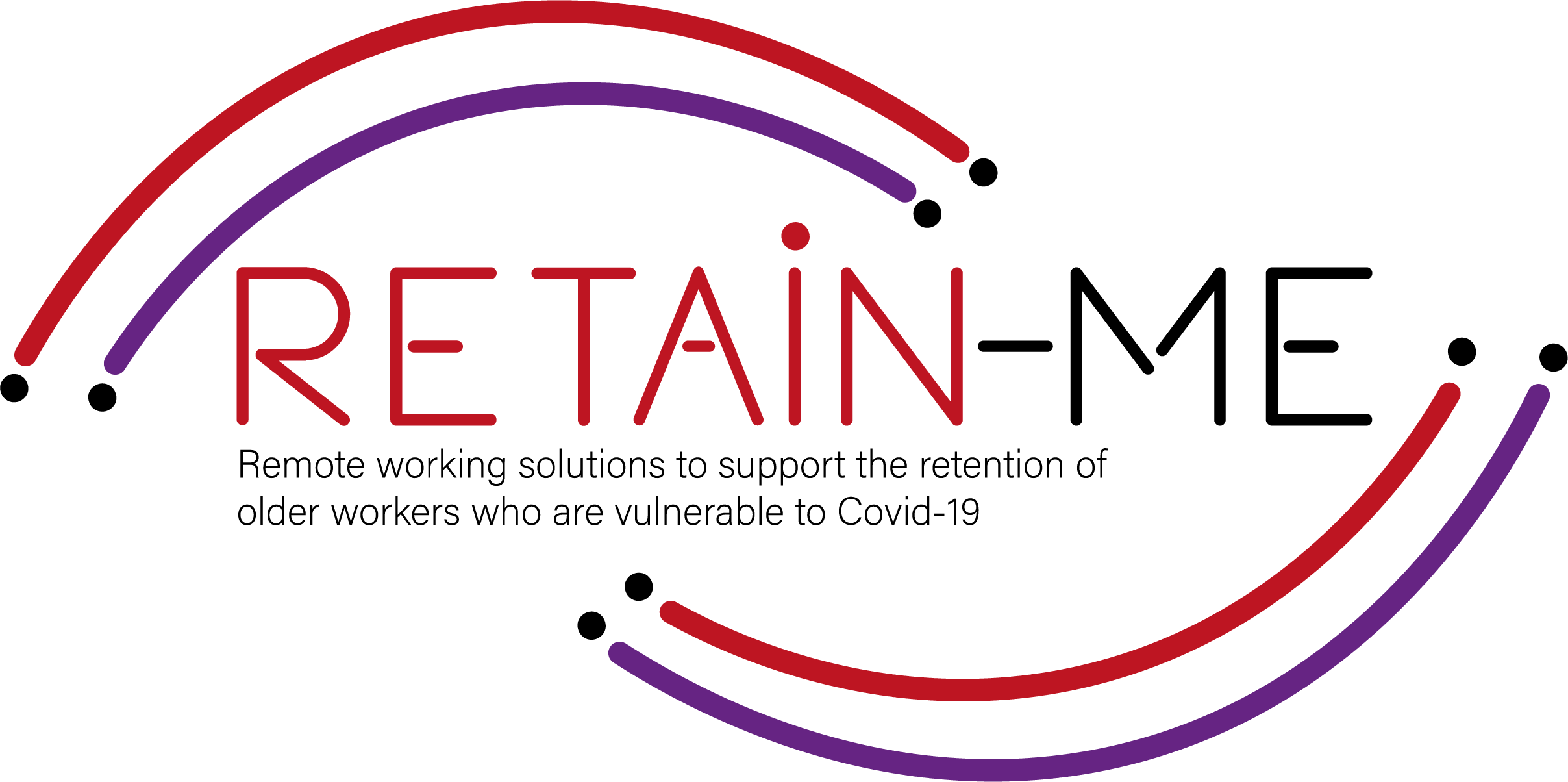 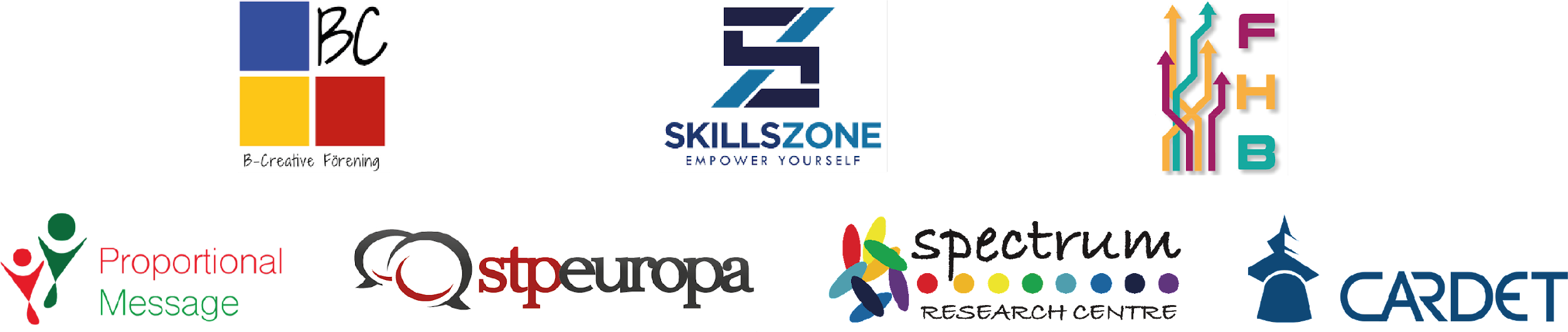 "The European Commission's support for the production of this publication does not constitute an endorsement of the contents, which reflect the views only of the authors, and the Commission cannot be held responsible for any use which may be made of the information contained therein.” Project Number: 2021-1-SE01-KA220-VET-000032922
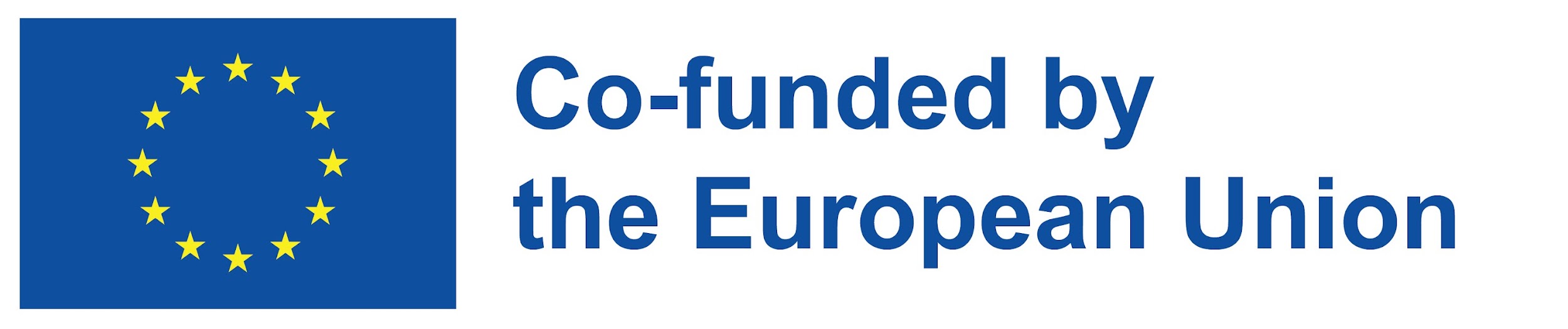